國立澎湖科技大學學務處簡介
組織架構
生活輔導
校園安全
勤惰考評
宿舍管理
兵役國防
生輔組
籌辦活動
社團活動
就學貸款
獎助學金
課指組
就業諮詢
完善助學
原民服務
部落交流
文化推廣
原民中心
學務處
衛生保健
諮商輔導
資源教室
性平協處
身健中心
體育推廣
規章建立
設施維護
競賽執行
體育組
生輔組成員
生活輔導
服務項目
學生兵役
維護學生安全及校區安寧，避免發生意外事故，並對偶突發事件及重大災害之預防與消彌採取有效因應措施，使災害減至最少程度
為讓男同學在學期間安心就學，不會收到徵集令或已服役同學不會受到點閱、教育召集。
學生生活協助輔導照顧暨新世代反毒策略、交通安全宣導等安全維謢。
校園安全
學生國防課程折抵役期、預備軍官、士官考選、國軍人才招募等事務，暨軍訓國防通識教育課程授課事宜。
國防教育
學雜減免
服務項目
住宿服務
急難救助
勤惰考評
學生住宿管理與服務、校外賃居服務。
依據學生請假規則，管制辦理學生缺曠統計，通知家長暨學生操行統計等事宜。
協助經濟發生困難或身心遭受重大打擊之學生，予以適當之經濟協助，使其安心完成學業，審核、辦理急難救助﹙緊急紓困﹚金之發放。
依據學生特定之身分，審核學雜費減免各項事宜。
課指組成員
服務項目
獎助學金
社團活動
就學貸款
籌辦活動
學生獎學金申請之審查作業及得獎學生統計。
學生社團的成立及活動申請。
學生就學貸款初審、建檔函送財稅中心查核，符合中低收入戶家庭標準案件函送台銀澎湖分行撥款。
校內大型活動及社團系列活動。
原資中心成員
服務項目
身健中心成員
資源教室
主要目的在協助身心障礙學生適應大學生活，增進無障礙的學習環境，順利完成學業，並提供適性教育，使其在本校求學期間能充份發展身心潛能，進而增進社會服務能力。
學輔中心
健康中心
服務項目
推展學校衛生保健工作、健康促進學校活動、校內緊急傷病處理、學生團體保險業務。
導師業務、學生申訴案件處理及提供個別諮商、團體諮商、心理測驗、工作坊、講座等資源，協助學生自我認識、紓解心理困擾。
性別平等教育委員之遴聘、召開會議、性平宣導及性平相關案件處理。
性別平等教育業務獨立辦公室
健康中心宣導事項
◎學生團體保險相關規定：
 一、凡具有學籍之學生均享有參加學生團體保險的資格，由學生自己負擔部分保費。
 二、本校學生團體保險範圍：身故、失能、意外門診、意外住院、疾病住院。
 三、本保險非強制性，如選擇不參加本保險之學生，政府不予補助，並需由家長或監護人簽署同意書。
 四、休學之學生如欲繼續參加本保險，請主動告知本中心並至出納組預繳下學期之保費，以俾辦理續保手續。
 五、跨校選課之延修生仍享有學生團體保險之權利，如欲參加本保險者，請至出納組繳交本學期之保費
健康中心宣導事項
◎新生體檢：
  一、依據本校學生健康檢查實施辦法，學生必須繳交健康檢查資料，可自費參加學校招標之體檢或至其他醫院依照本校規定體檢項目施作，在於開學後繳交至健康中心始發放學生證及保留住宿資格。
  二、轉學生體檢必須依照本校規定體檢項目施作，並於開學後盡速繳交至健康中心始能發放學生證。
性平事件通報宣導:
請務必遵守《性別平等教育法》第22條第1項規定，以免因延遲通報而受罰。學校校長、教師、職員或工友知悉服務學校發生疑似校園性別事件者，應立即依學校防治規定所定權責單位，依性侵害犯罪防治法、兒童及少年福利與權益保障法、身心障礙者權益保障法及其他相關法律規定通報外，並應向學校及當地直轄市、縣（市）主管機關通報，至遲不得超過二十四小時。
★性平事件通報窗口:校安中心24小時專線:0928483123
體育組成員
服務項目
運動檔案之建立器材之管理與體育器材借用、請購、管理、結報等事宜。
訂定各項體育規章表冊。
規劃體育各項設備及擴建計劃。
規劃全校師生校內外之體育活動。
配合基礎能力教學中心規劃體育學科教學課程及推廣事
項。
線上點名教學
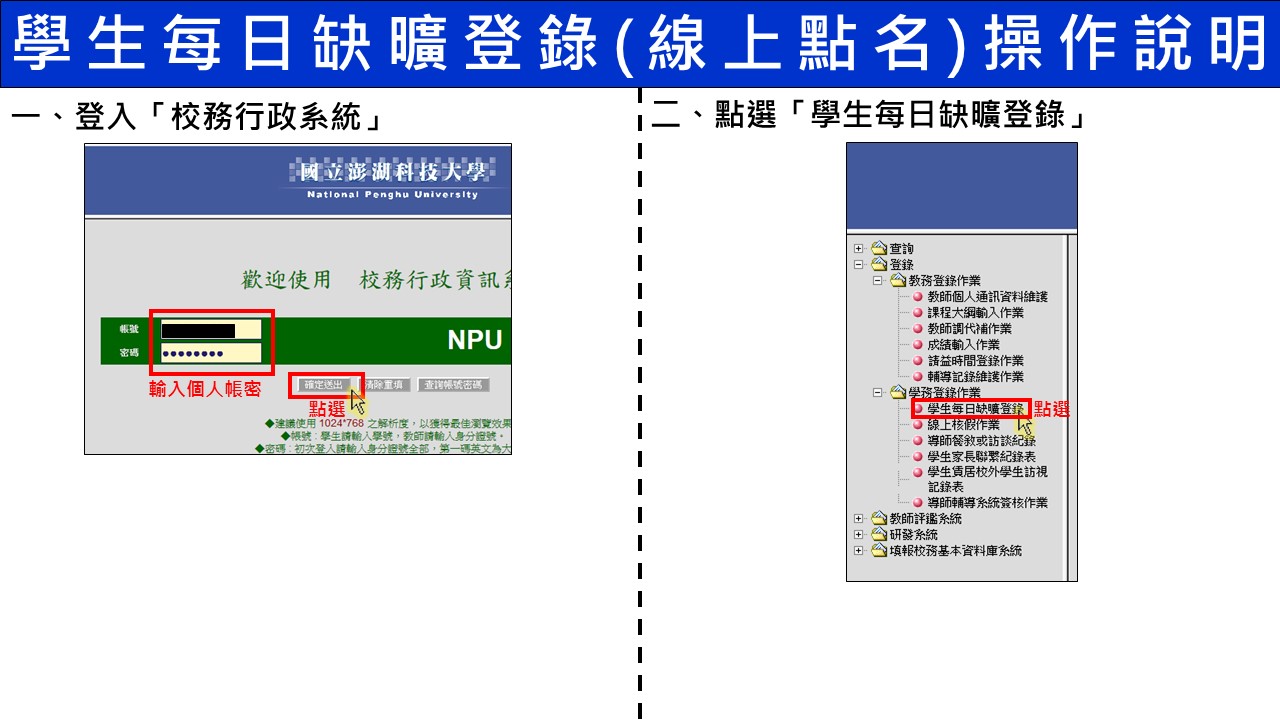 注意大小寫
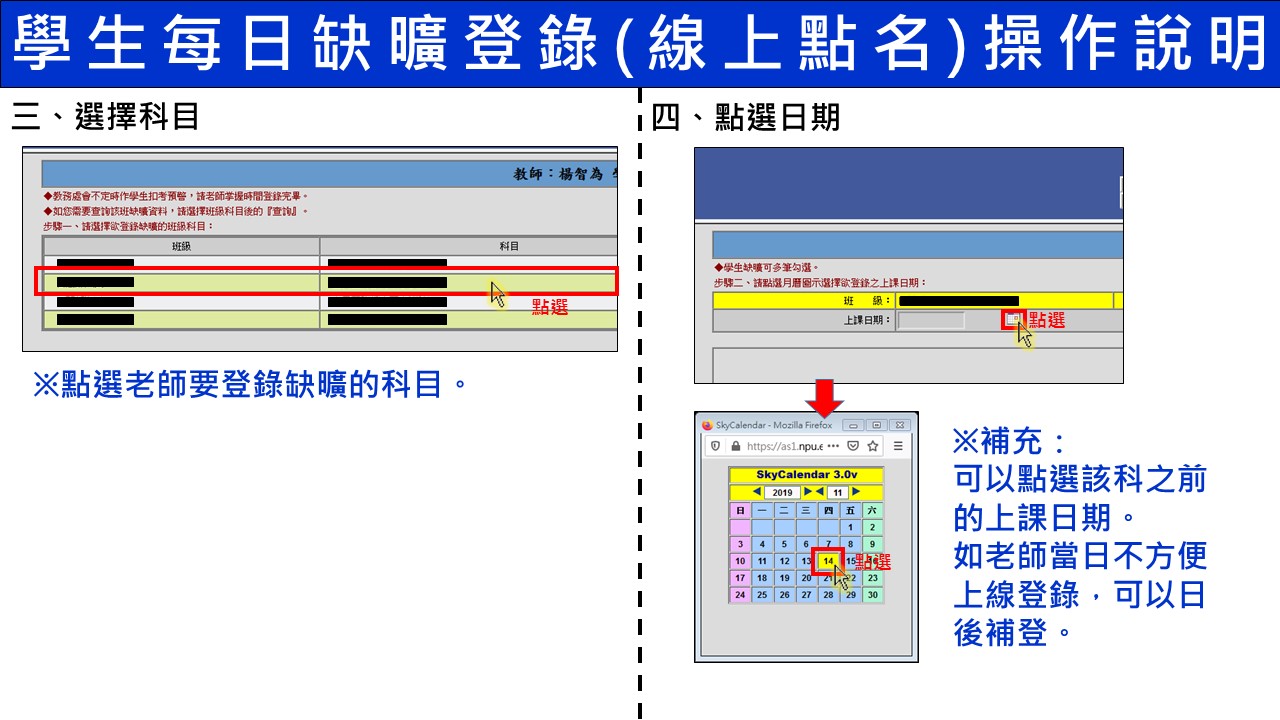 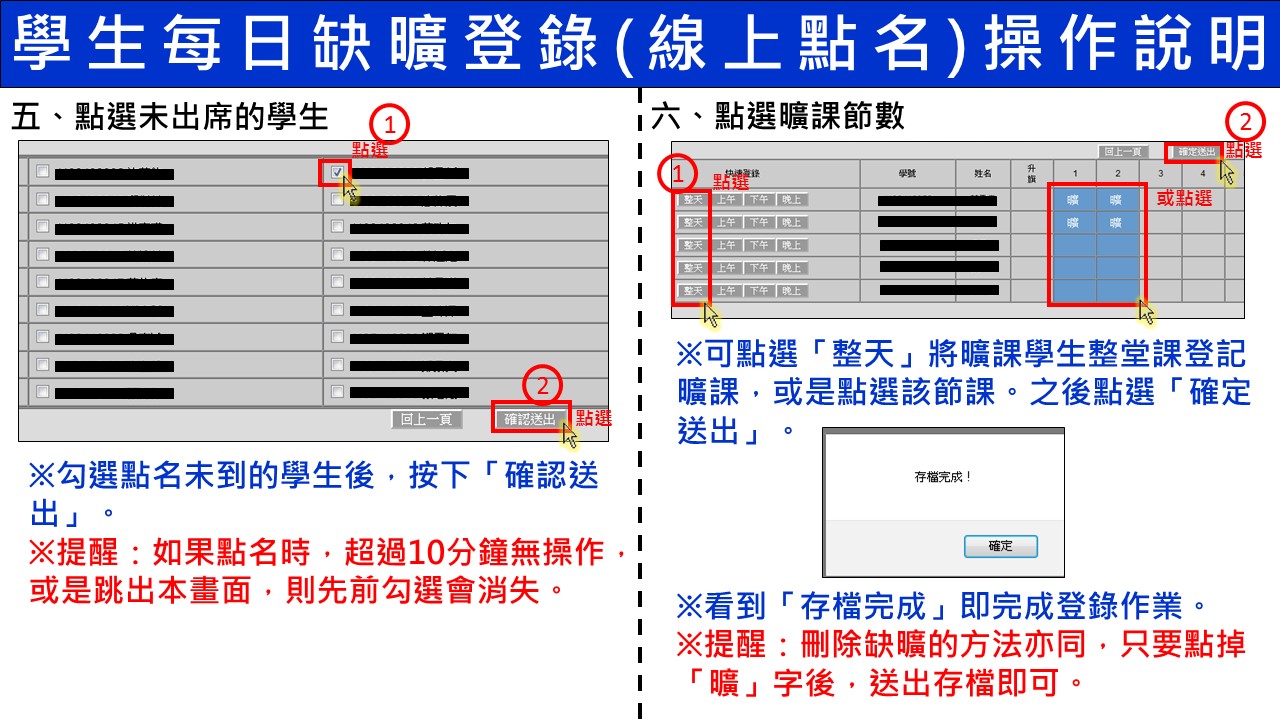 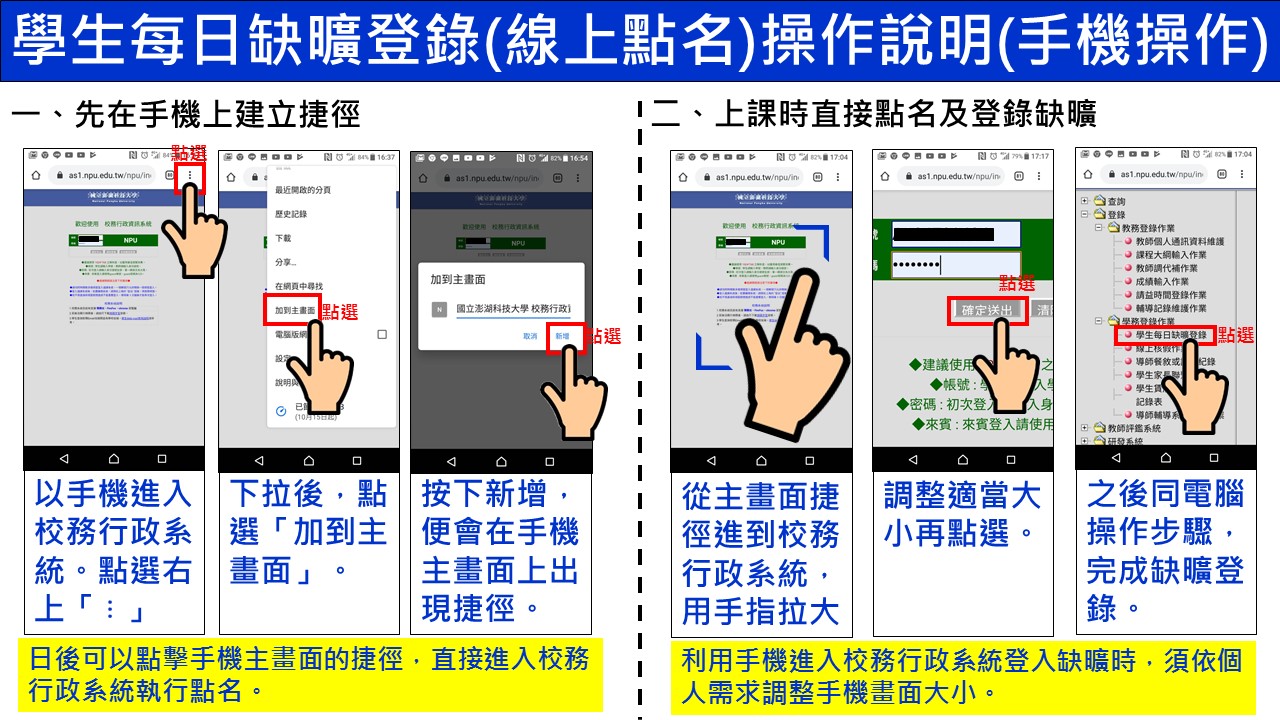 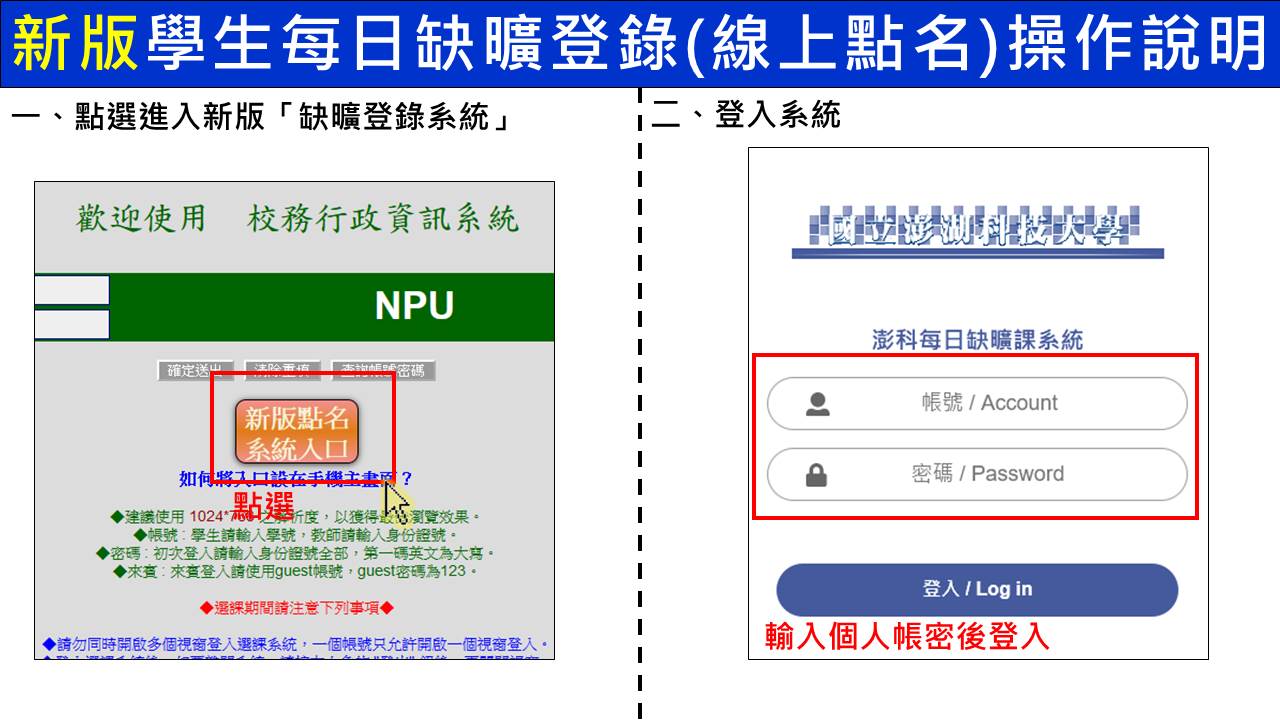 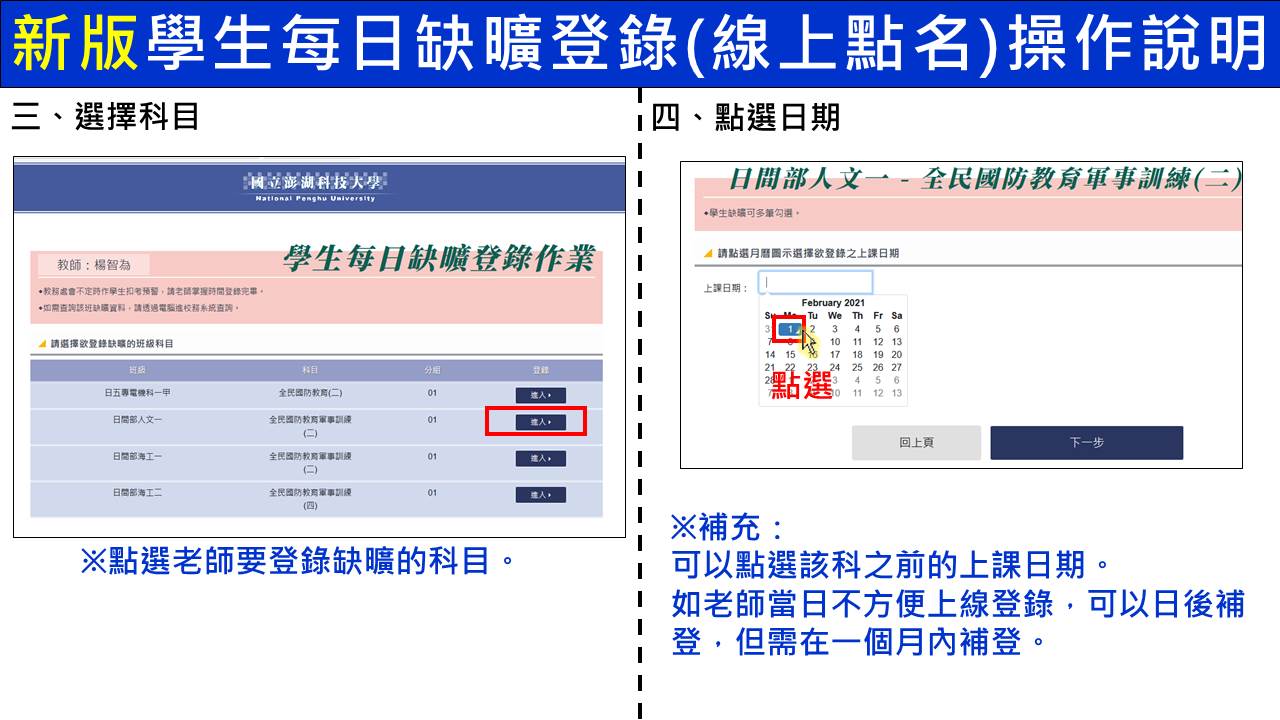 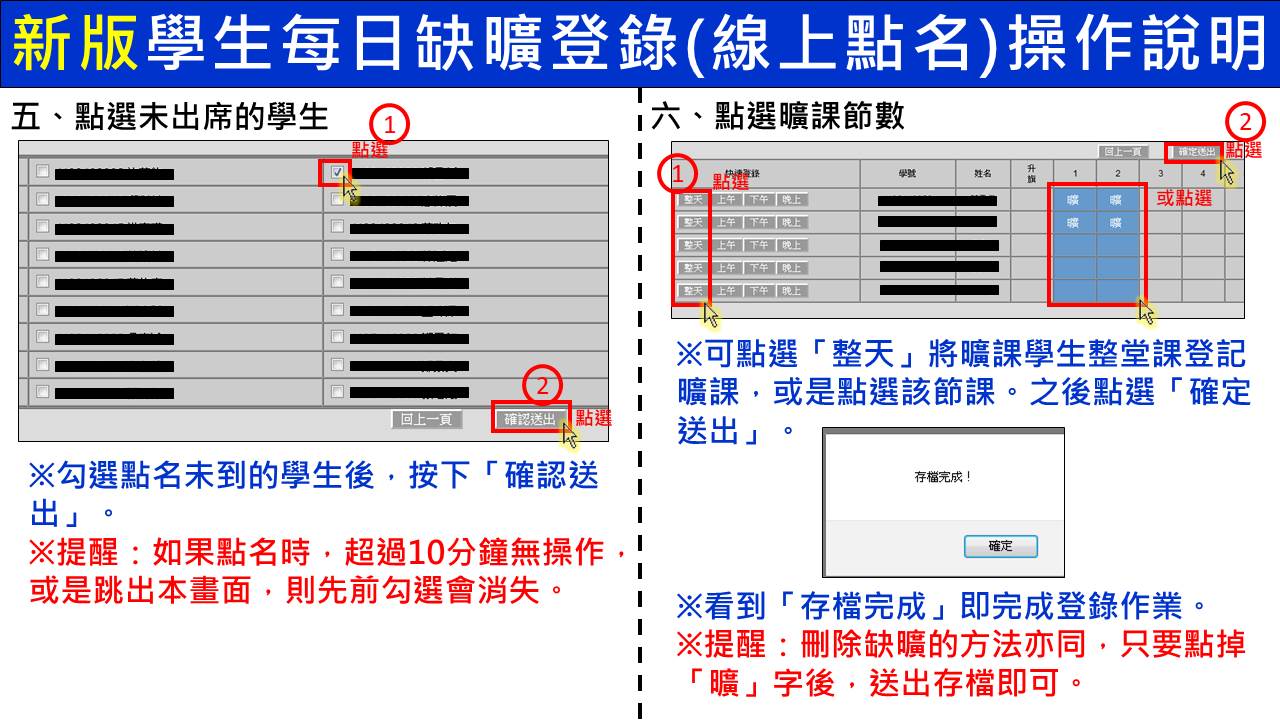 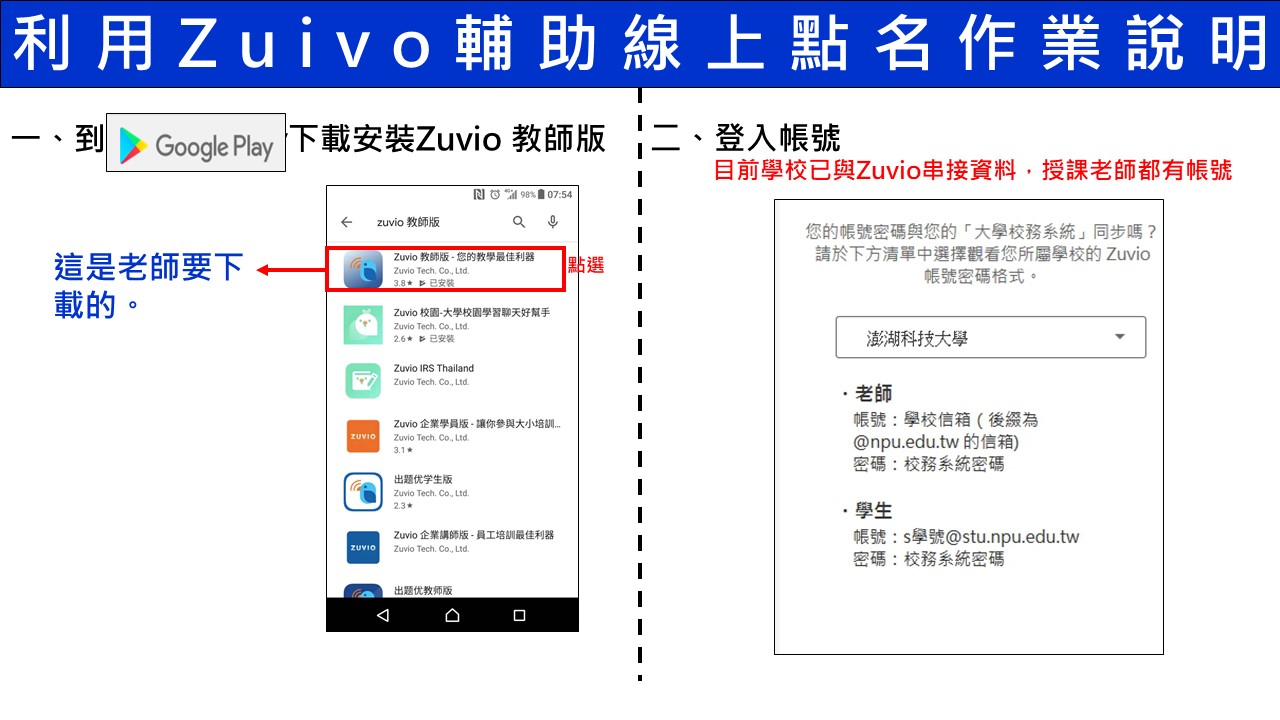 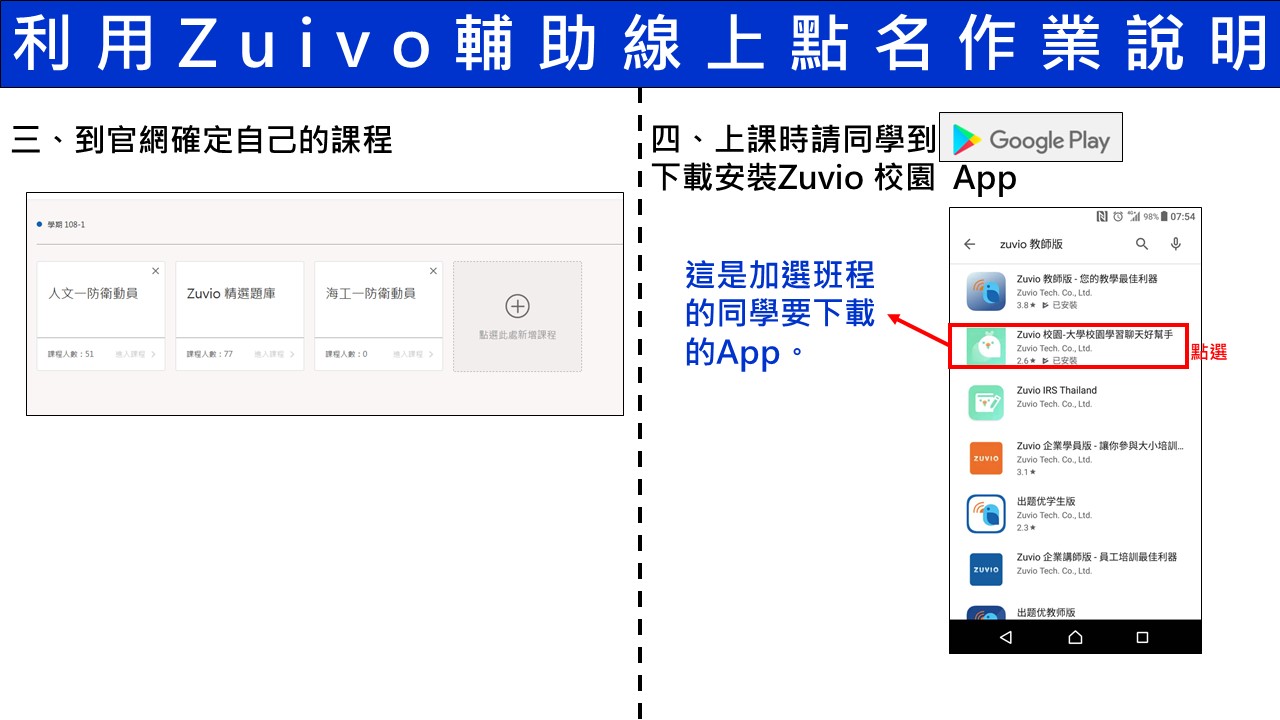 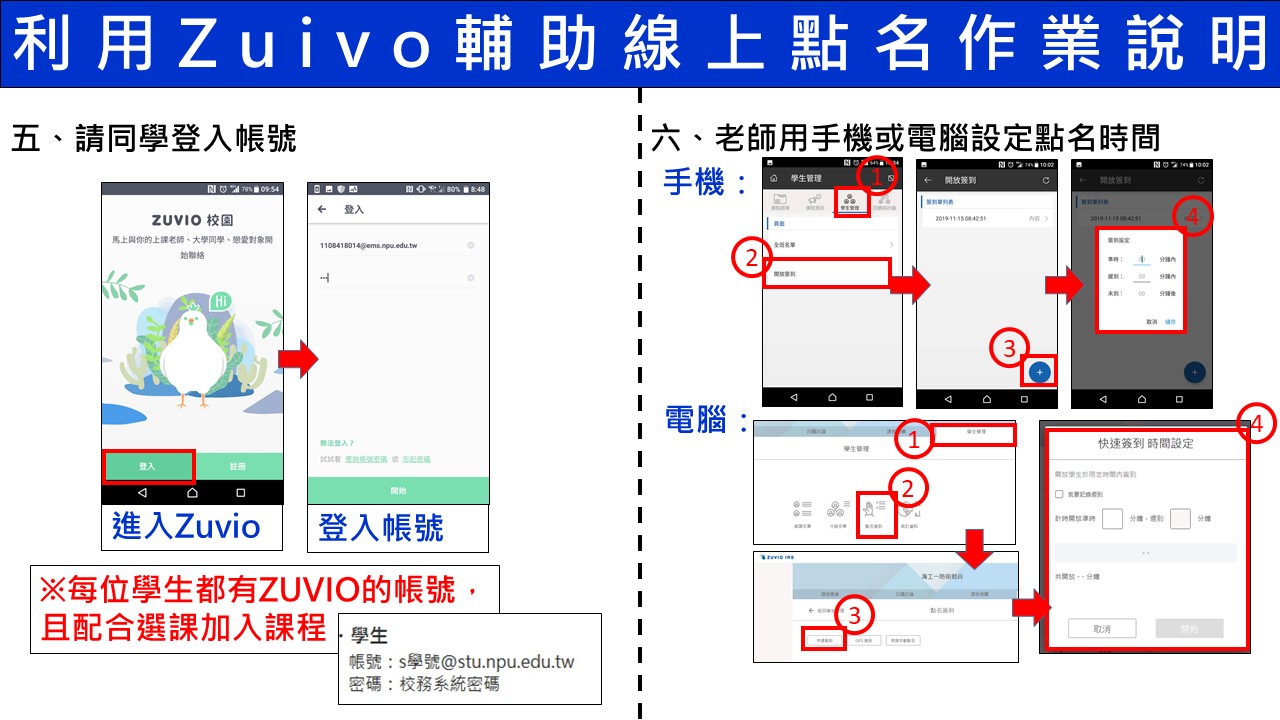 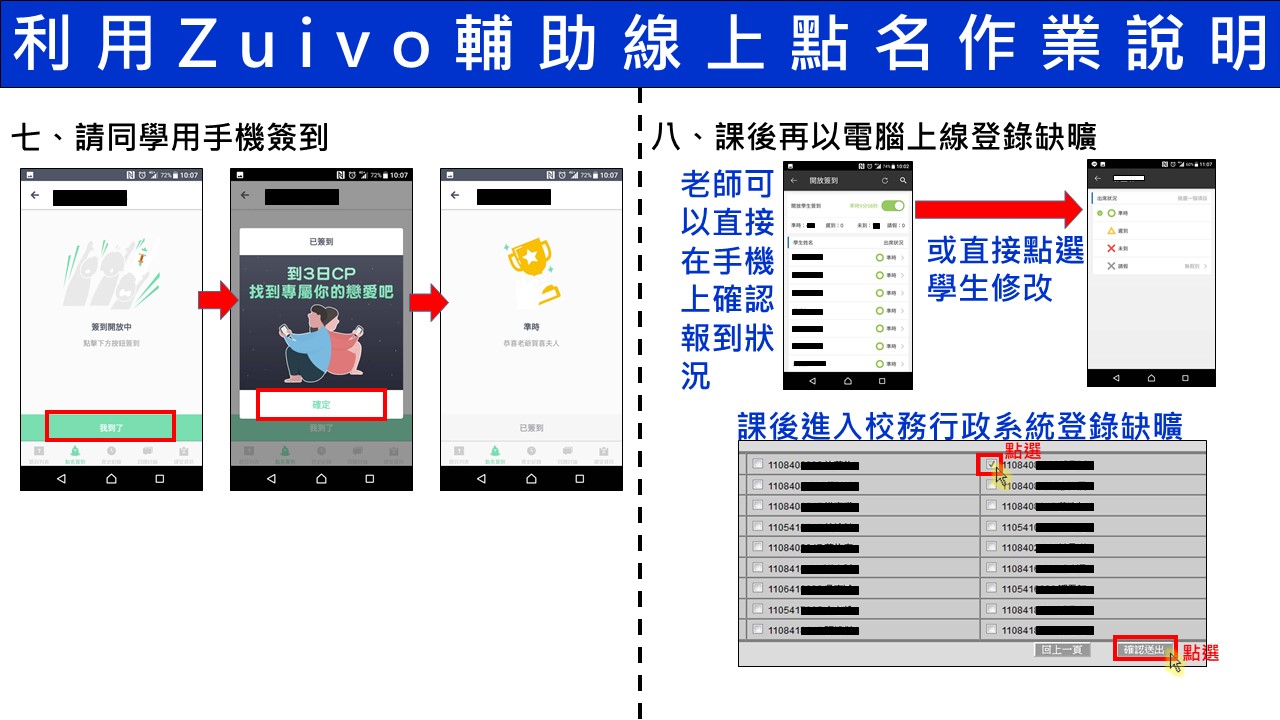 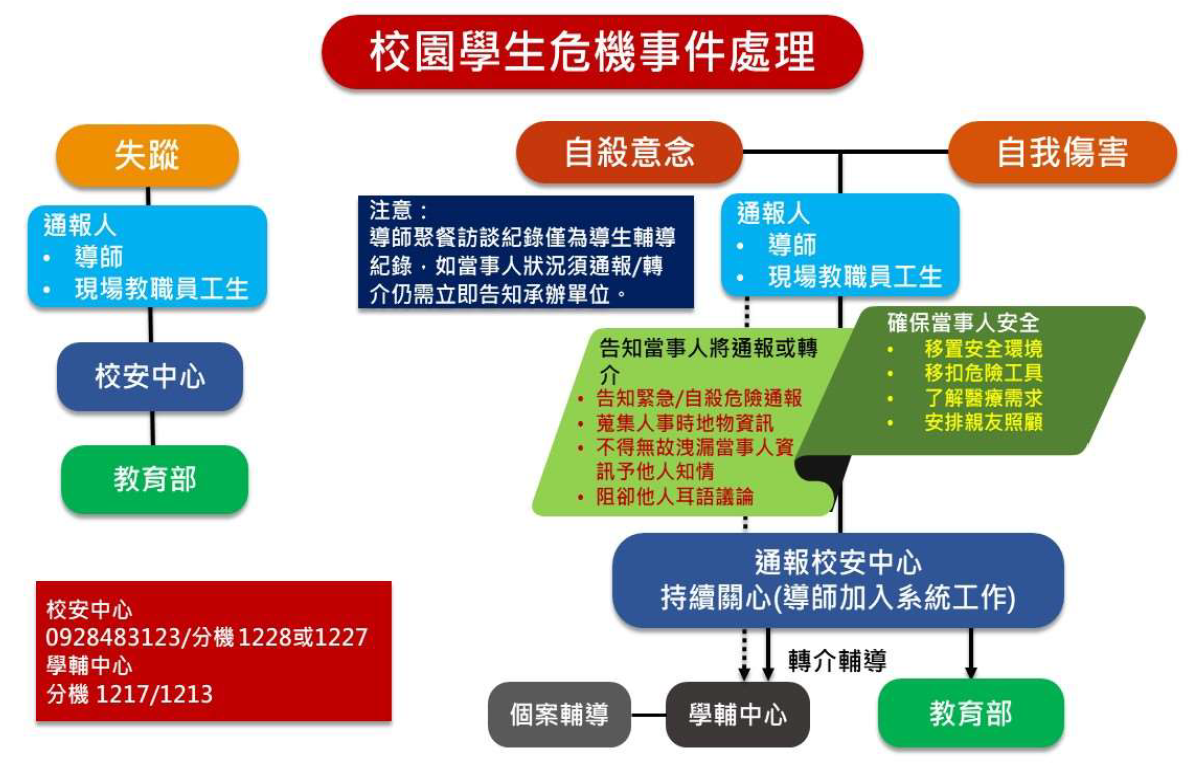 歡迎您的加入